Raely Santos
out/2020
Acidente com fogo e inalação de fumaça
Lesão inalatória
PACIENTE
P.E.K, mulher, 6 anos 

Foi ao interior de São Paulo, junto com os pais, para o primeiro passeio de balão

O balão explodiu devido a vazamento de gás. 
Paciente ficou queimada e inalou muita fumaça. 

Levada ao hospital de urgência e emergência mais próximo com diagnóstico de queimadura por chama direta e exposição a fumaça.
‹#›
2. Hospitalização
I. Superfície corpórea queimada: 39%
		Considerada como paciente grande queimada
		(2º grau > 15% SCQ em crianças)

II. Lesões de 2º grau profundas na face, tórax, abdomen, membros superiores 			Compromete toda a epiderme e a camada reticular da derme
		Pele seca, rosada e compromete a vascularização.
		Apresentação de dor. 

III. vibrissas chamuscadas. 
		Indicativo de lesão inalatória
‹#›
2.1 Lesão Inalatória
Inflamação das vias aéreas após a inalação de produtos incompletos da combustão

Principal causa de morte em 77% dos queimados 

Sinais mais frequentes: queimadura da face, vibrissas chamuscadas, escarro com fuligem, conjuntivite, desorientação e desconforto respiratório.
Sintomas: tosse produtiva, rouquidão, dispnéia, sibilos e 
lacrimejamento.
‹#›
2.HOSPITALIZAÇÃO
Hemodinâmica estável
Ausculta cardíaca e pulmonar normais
Sem sinais de desconforto respiratório
Sat O2 = 98%
Conduta inicial:
Reposição volêmica
Instalação de catéter de O2
Analgesia
Controle de balanço hídrico
1º dia de internação:
Escala glasgow: 15 (abertura ocular espontanea; resposta verbal orientada; obedece comandos)
Suporte de O2 com máscara
Manteve o quadro inicial
Realização de exames
‹#›
2.3 exames
Radiografia do tórax






Normal
Gasometria arterial
Normal
Broncoscopia






Laringite
Traqueobronquite edematosa grave
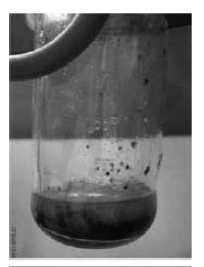 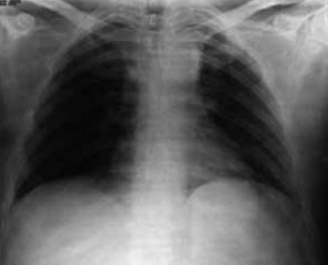 Lesão inflamatória grave
‹#›
2. HOSPITALIZAÇÃO
Realizou-se intubação orotraqueal precoce e ventilação mecânica. 
Mantido nesse regime por 7 dias com ventilação por pressão controlada e modo assistido controlado. 

Realização de curativos cirúrgicos por conta das queimaduras

Novo exame de broncoscopia revelou traqueobronquite leve
	Interrupção da sedação
	Iniciado desmame ventilatório progressivo
	Acompanhamento da fisioterapia respiratória e motora
	Voltou para a enfermaria com suporte de 02 em cateter.
‹#›
2. HOSPITALIZAÇÃO
17º dia: Retirado o suporte de O2
	      Em tentativas anteriores da remoção do suporte, o paciente apresentava:
			Alunicações	
			Confusão mental
			Diminuição da saturação de O2

23º dia: Recebeu alta
‹#›
3. Considerações
Identificação de pacientes com alto risco + intervenção precoce é crucial

Broncoscopia é um dos exames mais indicados

O risco de mortalidade é reduzido drasticamente em intervenções precoces

A maioria dos pacientes apresentam raio x do tórax normal

Avaliação cuidadosa das vias aéreas superiores, principalmente em pacientes sem evidências de lesões
‹#›
REFERÊNCIAS
1. Exame. Os 10 piores acidentes de balão dos últimos 25 anos. 30-jul-2016. 
2. BRUXEL, Carla Luisa. Manejo clínico do paciente queimado. 2014. 
3. SPINELLI, Jorge. Lesão inalatória grave: tratamento precoce e reversão do quadro. Relato de caso e revisão de literatura. Revista Brasileira de Queimaduras. 2010. 
4. LEÃO, Maitê Azevedo. Estratégias ventilatórias no paciente com lesão inalatória: revisão de literatura. Revista Brasileira de Queimaduras. 2015. 
5. SOUZA, Rogério. Lesão por inalação de fumaça - Artigo de revisão. 2004.
‹#›